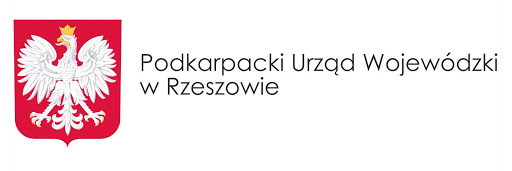 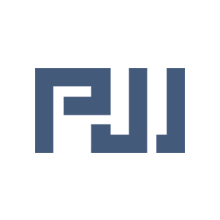 WYDZIAŁU SPRAW OBYWATELSKICH I CUDZOZIEMCÓW
Podstawowe zadania i współpraca z JST
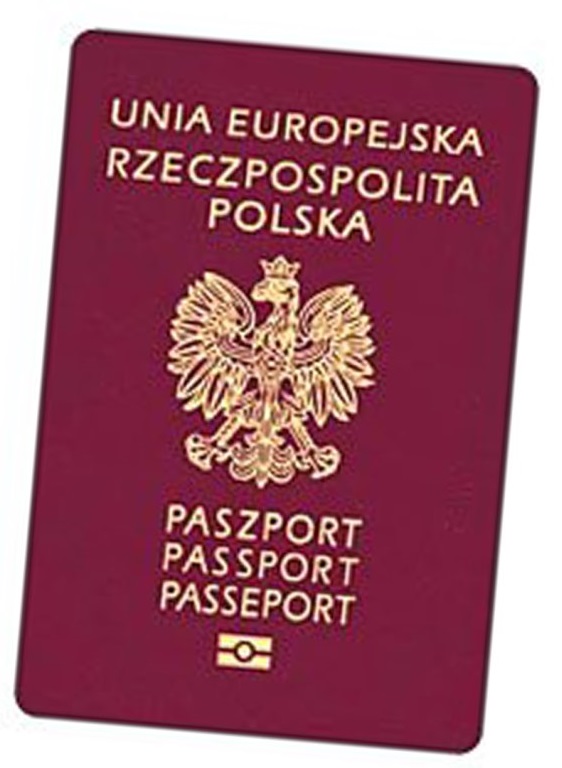 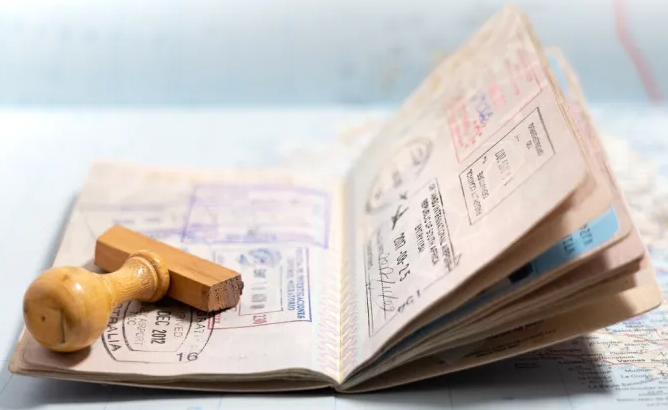 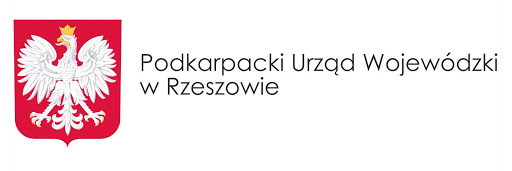 Wydział Spraw Obywatelskich i Cudzoziemców z siedzibą główną w Rzeszowie przy ul. Grunwaldzkiej 15 posiada trzy oddziały zamiejscowe w Delegaturach Urzędu w Przemyślu, Krośnie i Tarnobrzegu oraz trzy Terenowe Punkty Paszportowe: w Sanoku, Stalowej Woli i w Mielcu. 

Główne zadania, które realizuje wydział to:
szeroko rozumiana obsługa kwestii związanych z paszportami (przyjmowanie wniosków, wydawanie paszportów etc.), 
legalizowanie pobytu cudzoziemców, głównie w zakresie wydawania i cofania decyzji o pobytach czasowych, stałych, rezydenta długoterminowego UE, przedłużania okresu ważności wydanej wizy krajowej, wizy Schengen lub okresu pobytu objętego tymi wizami, prowadzenia kontroli legalności pobytu cudzoziemców na terytorium RP w zakresie niezbędnym do ustalenia okoliczności faktycznych mających istotne znaczenie i związek z ubieganiem się cudzoziemca o legalizację pobytu na terytorium RP, 
sprawy obywatelskie, w tym sprawy, w których w odniesieniu do JST wojewoda jest organem II instancji;
zadania związane z wydawaniem i przedłużaniem zezwoleń na pracę cudzoziemców, wydawaniem decyzji odmownych lub decyzji o uchyleniu zezwoleń;
wykonywanie zadań związanych z pomocą dla repatriantów, m. in. udzielanie dotacji dla gminy, która zobowiązała się zapewnić lokal mieszkalny nieokreślonym imiennie repatriantom;
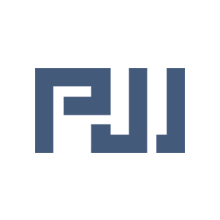 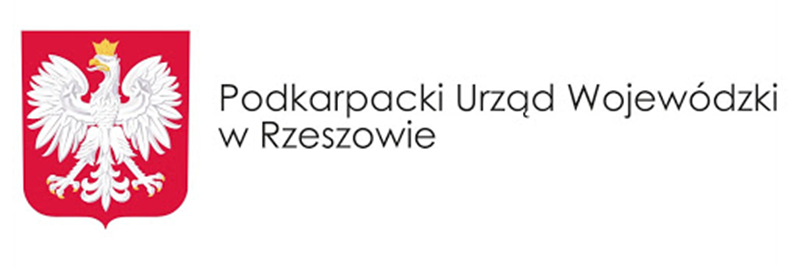 W ramach realizacji zadań określonych w ustawie z dnia 12 marca 2022 r. o pomocy obywatelom Ukrainy w związku z konfliktem zbrojnym na terytorium tego państwa, do właściwości Wydziału należy finansowanie procesu nadawania przez gminy z województwa podkarpackiego obywatelom Ukrainy numerów ewidencyjnych PESEL ze statusem UKR, które uprawniają do legalnego pobytu, otrzymywania świadczeń socjalnych, korzystania z publicznej służby zdrowia, podjęcia pracy i nauki, podróżowania po strefie Schengen, prowadzenia działalności gospodarczej; 

Uzyskanie numeru PESEL ze statusem UKR przez obywateli Ukrainy wymaga złożenia przez nich w urzędzie gminy odpowiedniego wniosku oraz dołączenie zdjęcia, które musi spełniać ustawowe wymogi. Gminy, do których zgłosili się uchodźcy mają jeszcze do końca czerwca b.r. możliwość zapewnienia im wykonania zdjęć (nieodpłatnie), których refinansowanie zapewnia Wydział Spraw Obywatelskich i Cudzoziemców. Lipcowa nowelizacja przedmiotowej ustawy pomocowej znosi finansowanie wykonywania zdjęć. 
W przypadku, gdy przy nadaniu numeru PESEL nie został potwierdzony Profil Zaufany istnieje możliwość późniejszego wprowadzenia danych do Rejestru Danych Kontaktowych i potwierdzenia Profilu Zaufanego. Zadanie to również finansuje wojewoda.

Gminy przesyłają do Wojewody miesięczne sprawozdania ze zrealizowanych zadań, na podstawie których przekazywane są przez Wojewodę środki finansowe na realizację przedmiotowych zadań (refinansowanie).
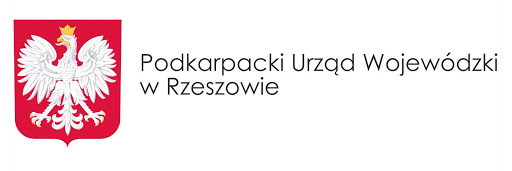 O-I Oddział Paszportów
rejestracja wniosków paszportowych w Rejestrze Dokumentów Paszportowych;
pobieranie opłat paszportowych w formie bezgotówkowej;
weryfikacja wniosków paszportowych i przekazywanie ich do Centrum Personalizacji Dokumentów;
weryfikacja paszportów sporządzonych w Centrum Personalizacji Dokumentów;
wydawanie dokumentów paszportowych;
występowanie do ministra właściwego do spraw informatyzacji o nadanie numeru PESEL dla osób urodzonych za granicą i ubiegających się o wydanie paszportu po raz pierwszy;
przyjmowanie i sporządzanie zgody jednego z rodziców na wydanie paszportu dla małoletniego dziecka w innym organie paszportowym;
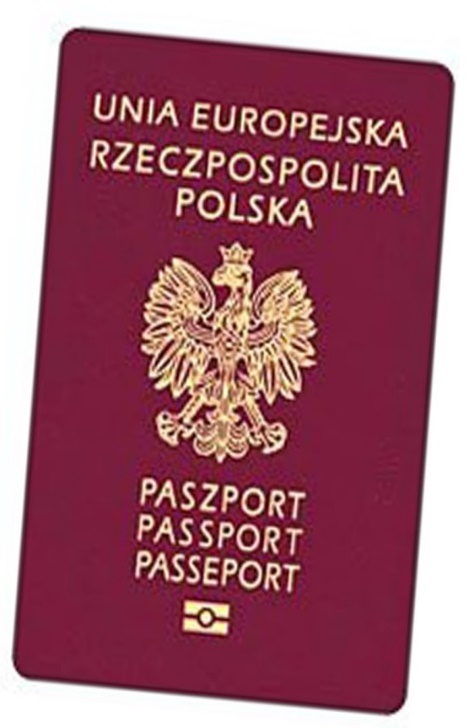 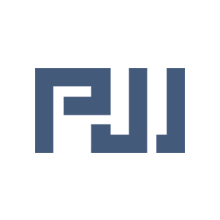 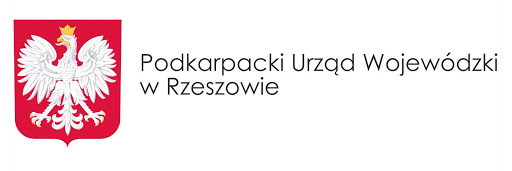 O-I Oddział Paszportów
prowadzenie postępowań administracyjnych w sprawach odmowy wydania, unieważnienia lub stwierdzenia nieważności dokumentu paszportowego;
rejestracja i uchylanie środków zapobiegawczych w Rejestrze Dokumentów Paszportowych;
sporządzanie i wydawanie paszportów tymczasowych;
udzielanie informacji oraz udostępnianie akt paszportowych sądom, prokuraturom, Policji, Agencji Bezpieczeństwa Wewnętrznego, Centralnemu Biuru Antykorupcyjnemu, Krajowej Administracji Skarbowej, Straży Granicznej oraz innym uprawnionym instytucjom i organom;
współpraca z placówkami konsularnymi Rzeczypospolitej Polskiej, Policją oraz starostwami w zakresie powiadamiania mieszkańców województwa podkarpackiego o zgonie lub hospitalizacji krewnych przebywających za granicą;
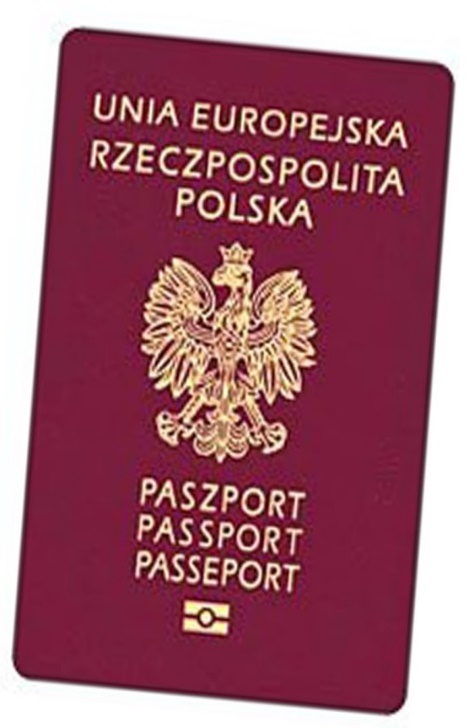 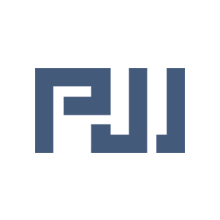 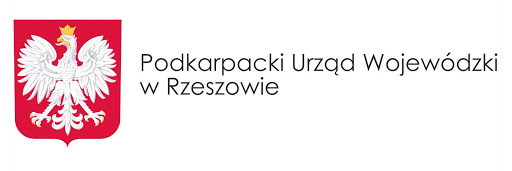 O-II Oddział Obsługi Cudzoziemców
wpisywanie zaproszeń do ewidencji zaproszeń;
przedłużanie okresu pobytu cudzoziemca w ramach ruchu bezwizowego na terytorium RP;
przedłużanie okresu ważności wydanej wizy krajowej, wizy Schengen lub okresu pobytu objętego tymi wizami;
Wydawanie i cofanie zezwoleń na pobyt czasowy, pobyt stały i pobyt rezydenta długoterminowego UE;
wydawanie i wymiana dokumentów wydawanych cudzoziemcom, tj. kart pobytu, polskich dokumentów podróży dla cudzoziemca oraz polskich dokumentów tożsamości dla cudzoziemca, tymczasowego polskiego dokumentu podróży;
zarejestrowanie pobytu obywatela UE oraz wydawanie i wymiana zaświadczeń dotyczących tej rejestracji;
wydawanie, wymiana i unieważnianie kart pobytowych członka rodziny obywatela UE;
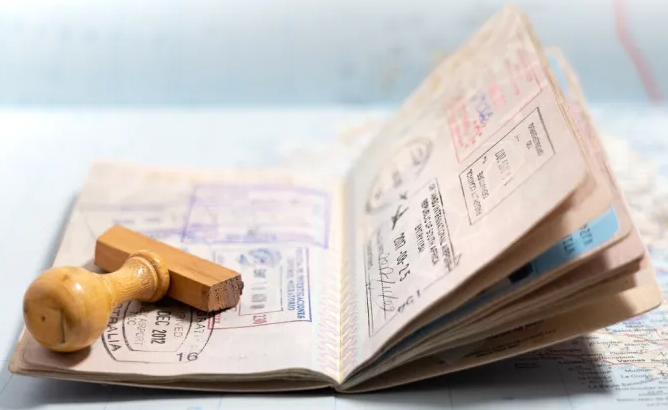 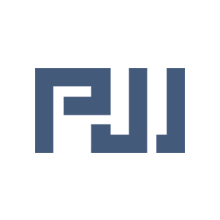 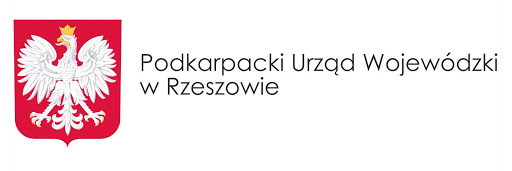 O-II Oddział Obsługi Cudzoziemców
wydawanie, wymiany i unieważniania kart stałego pobytu członka rodziny obywatela UE ;
występowanie z wnioskiem o wydanie decyzji o wydaleniu obywatela UE lub członka rodziny niebędącego obywatelem UE;
prowadzenie kontroli legalności pobytu cudzoziemców na terytorium RP w zakresie niezbędnym do ustalenia okoliczności faktycznych mających istotne znaczenie i związek z ubieganiem się cudzoziemca o legalizację pobytu na terytorium RP;
rozpatrywanie odwołań od decyzji o unieważnieniu zezwolenia na przekraczanie granicy w ramach małego ruchu granicznego;
potwierdzanie, na wniosek dyrektora szkoły, danych osobowych cudzoziemców będących uczniami i pochodzącymi z państw trzecich uczestniczących w wycieczce szkolnej do innego państwa członkowskiego UE oraz ich prawa do ponownego wjazdu na terytorium RP;
zawiadamianie właściwego starosty o cofnięciu cudzoziemcowi zezwolenia na pobyt czasowy i pracę;
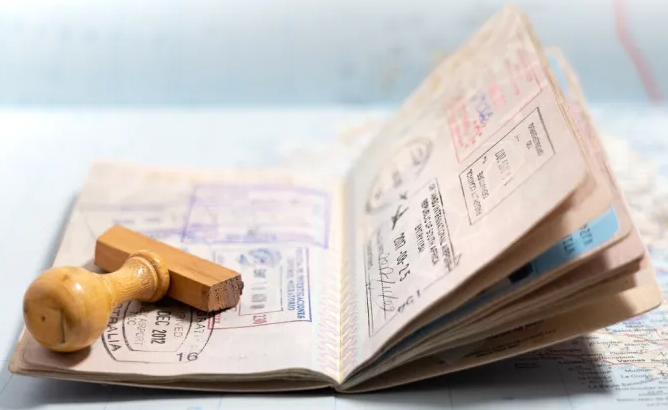 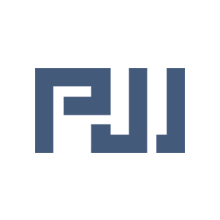 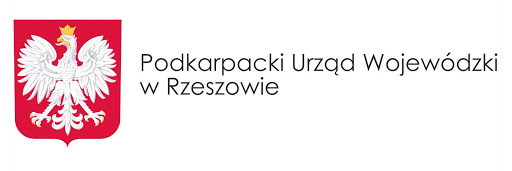 O-II Oddział Obsługi Cudzoziemców
współpraca z konsulatami RP w sprawach związanych z legalizacją pobytu cudzoziemców na terytorium RP, a w szczególności w trakcie rozpatrywania wniosku cudzoziemca o udzielenie zezwolenia na pobyt czasowy, ze względu na okoliczności wymagające krótkotrwałego pobytu na terytorium RP, o udzielenie zezwolenia na pobyt stały na podstawie Karty Polaka, z Urzędem do Spraw Cudzoziemców, Bieszczadzkim Oddziałem Straży Granicznej;
przyjmowanie wniosków o przyznanie lub przedłużenie ważności Karty Polaka;
wykonywanie zadań związanych z przekazywaniem do ministra właściwego do spraw wewnętrznych lub bezpośrednio do Prezydenta RP wniosków o nadanie obywatelstwa polskiego;
rozpatrywanie spraw z zakresu uznania cudzoziemca za obywatela polskiego;
prowadzenie spraw związanych z udostępnianiem uprawnionym podmiotom danych przetwarzanych w krajowym zbiorze rejestrów, ewidencji i wykazu w sprawach cudzoziemców;
przyjmowanie wniosków posiadaczy Kart Polaka osiedlających się w Rzeczypospolitej Polskiej o przyznanie świadczenia pieniężnego na częściowe pokrycie kosztów zagospodarowania i bieżącego utrzymania;
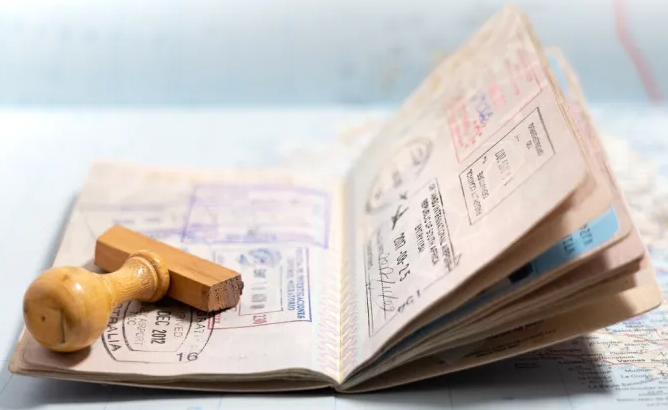 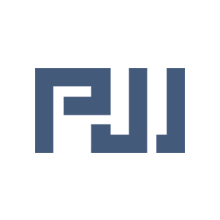 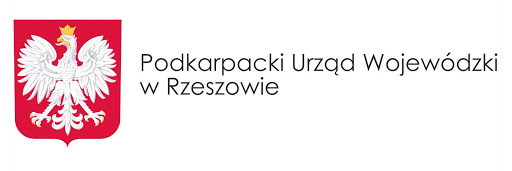 O-III Wieloosobowe stanowisko pracy do spraw nadzoru nad rejestracją stanu cywilnego i ewidencją ludności oraz obywatelstwa
wykonywanie zadań związanych ze sprawowaniem nadzoru nad czynnościami z zakresu rejestracji stanu cywilnego dokonywanymi przez kierowników USC, m. in. w zakresie sporządzania, sprostowania, uzupełnienia aktów stanu cywilnego;
nadzór nad zabezpieczeniem przed uszkodzeniem, zniszczeniem, utratą oraz nieuprawnionymdostępem osób trzecich do ksiąg stanu cywilnego oraz akt zbiorowych stanu cywilnego, ichudostępnianiem, wydawaniem odpisów aktów stanu cywilnego i zaświadczeń przez kierowników USC;
prowadzenie spraw związanych z rozpatrywaniem odwołań od orzeczeń administracyjnych wydanychprzez kierowników USC dotyczących rejestracji stanu cywilnego oraz zmiany imienia i nazwiska (wojewoda jest organem II instancji);
prowadzenie spraw związanych z unieważnianiem jednego z aktów stanu cywilnego stwierdzającychto samo zdarzenie;
zaopatrywanie urzędów gmin w blankiety odpisów aktów stanu cywilnego, zaświadczeń o stanie cywilnym, zaświadczeń stwierdzających, że zgodnie z prawem polskim można zawrzeć małżeństwo;
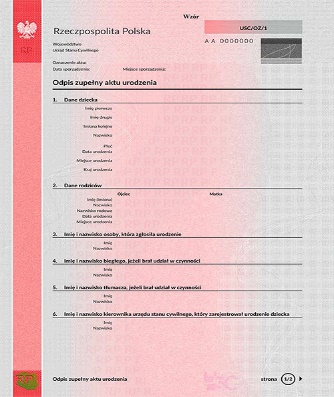 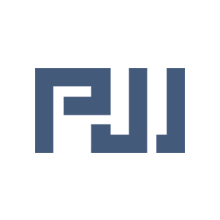 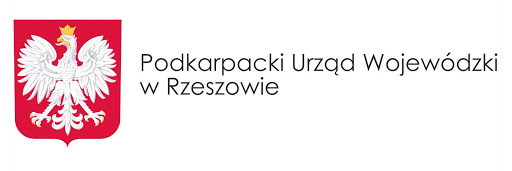 O-III Wieloosobowe stanowisko pracy do spraw nadzoru nad rejestracją stanu cywilnego i ewidencją ludności oraz obywatelstwa
wykonywanie zadań związanych ze sprawowaniem nadzoru nad prowadzeniem ewidencji ludności przez organy gmin, rejestracją danych gromadzonych w rejestrze PESEL, rejestrach mieszkańców;
wykonywanie zadań związanych ze sprawowaniem nadzoru nad wydawaniem, wymianą i unieważnianiem dowodów osobistych;
prowadzenie spraw związanych z rozpatrywaniem środków zaskarżenia od orzeczeń administracyjnych wydawanych przez organy gmin z zakresu ewidencji ludności i dowodów osobistych (wojewoda jest organem II instancji);
prowadzenie spraw i wydawanie decyzji dotyczących potwierdzania posiadania lub utraty obywatelstwa polskiego;
przekazywanie do ministra właściwego do spraw wewnętrznych lub bezpośrednio do Prezydenta RP wniosków o wyrażenie zgody na zrzeczenie się obywatelstwa polskiego;
przyjmowanie oświadczeń w sprawach związanych z utratą obywatelstwa polskiego;
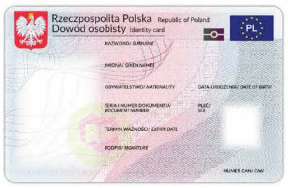 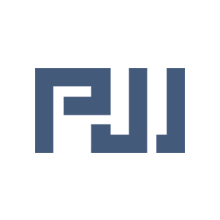 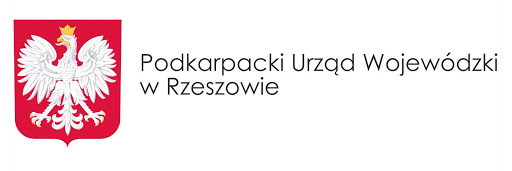 O-IV Oddział Zamiejscowy Wydziału w KrośnieO-VI Oddział Zamiejscowy Wydziału w Tarnobrzegu
Zakres działania Oddziałów zamiejscowych Wydziału w Krośnie i Tarnobrzegu jest tożsamy z obszarem zadań Oddziału Paszportów w Rzeszowie, z wyjątkiem:
prowadzenia na wniosek uprawnionych organów postępowań administracyjnych w sprawach odmowy wydania lub unieważnienia dokumentu paszportowego;
rejestracji i uchylania środków zapobiegawczych w Rejestrze Dokumentów Paszportowych.
Ponadto Oddziały zamiejscowe Wydziału w Krośnie i Tarnobrzegu przyjmują wnioski w sprawach wpisu zaproszenia do ewidencji zaproszeń oraz zaopatrują urzędy gmin w blankiety odpisów aktów stanu cywilnego,zaświadczeń o stanie cywilnym, zaświadczeń stwierdzających, że zgodnie z prawem polskim można zawrzeć małżeństwo.
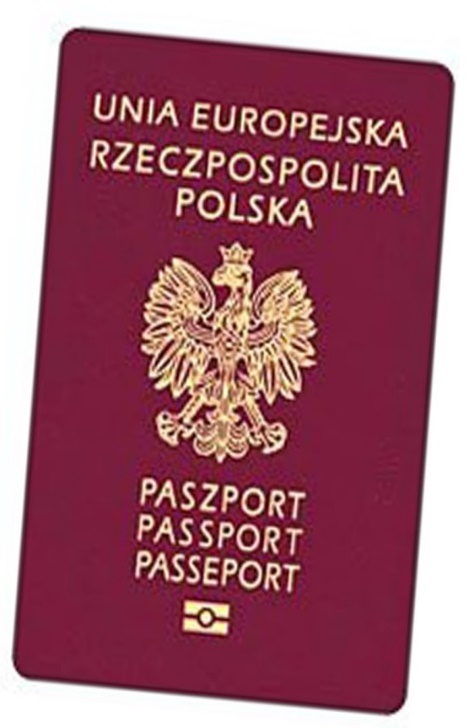 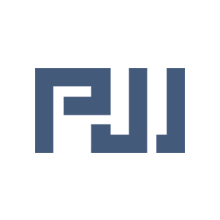 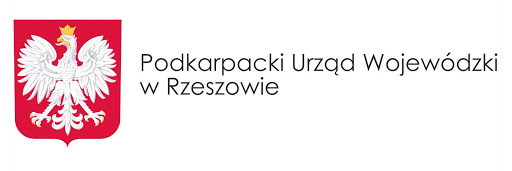 O-V Oddział Zamiejscowy Wydziału w Przemyślu
Zakres działania Oddziału zamiejscowego Wydziału w Przemyślu jest tożsamy z obszarem zadań Oddziałów zamiejscowych Wydziału w Krośnie i Tarnobrzegu. Ponadto Oddział zamiejscowy w Przemyślu realizuje sprawy z zakresu obsługi cudzoziemców, m. in.:
wykonuje czynności związane z rozpatrywaniem wniosków cudzoziemców o udzielenie zezwoleń pobytowych;
wydaje dokumenty cudzoziemcom;
rozpatruje sprawy obywateli Unii Europejskiej i członków ich rodzin.
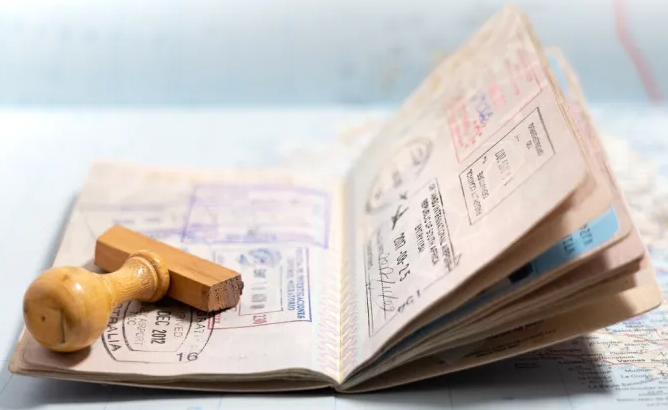 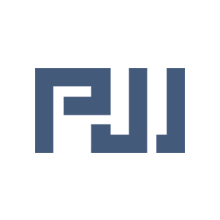 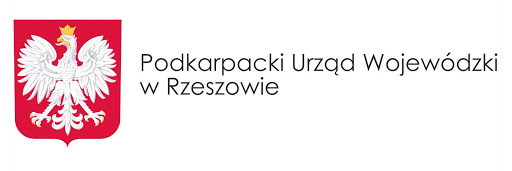 O-IX Wieloosobowe stanowisko pracy do spraw realizacji projektów dofinansowanych ze środków zewnętrznych
Do zakresu działania Wieloosobowego stanowiska pracy do spraw realizacji projektów dofinansowanych ze środków zewnętrznych należy wykonywanie zadań związanych z wnioskowaniem, realizacją i rozliczaniem projektów realizowanych z wykorzystaniem funduszy pochodzących ze środków zewnętrznych, mających na celu realizację zadań Wydziału.
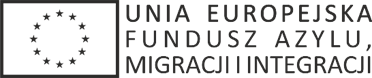 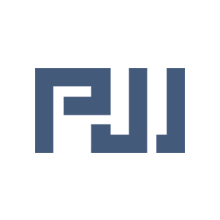 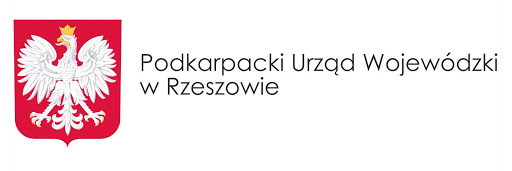 O-X Oddział Zezwoleń na Pracę
wykonywanie zadań związanych z wydawaniem, przedłużaniem zezwoleń na pracę cudzoziemców, wydawaniem decyzji odmownych lub decyzji o uchyleniu zezwoleń;
przygotowywanie projektu kryteriów wydawania zezwoleń na pracę cudzoziemców po zasięgnięciu opinii Marszałka Województwa Podkarpackiego oraz Wojewódzkiej Rady Rynku Pracy;
wykonywanie zadań związanych z informowaniem organu Straży Granicznej o wydaniu ostatecznej decyzji w przedmiocie uchylenia zezwolenia na pracę cudzoziemca przebywającego na terytorium Rzeczypospolitej Polskiej na podstawie wizy krajowej;
prowadzenie spraw związanych z rejestracją i przetwarzaniem danych w Systemie Informatycznym Zatrudnienie Cudzoziemców;
współpraca ze Strażą Graniczną oraz innymi urzędami i instytucjami, a także polskimi placówkami konsularnymi i ambasadami w zakresie prowadzonych spraw;
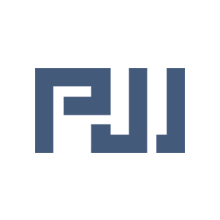 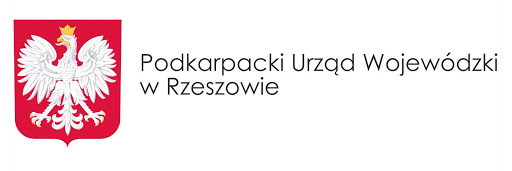 O-XI Wieloosobowe stanowisko pracy do spraw finansowych, organizacyjnych Wydziału, repatriacji, wyznań religijnych oraz mniejszości narodowych i etnicznych
gospodarowanie drukami ścisłego zarachowania tj. tymczasowych dokumentów podróży, blankietów wiz, druków USC;
prowadzenie spraw w zakresie przyjmowania powiadomień od władz kościoła lub innego związku wyznaniowego, mniejszości;
wydawanie zaświadczeń o posiadaniu osobowości przez kościelną jednostkę organizacyjną lub o pełnieniu funkcji organu prawnego;
wykonywanie zadań związanych z wydawaniem decyzji o uznaniu za repatrianta;
wykonywanie zadań związanych z pomocą dla repatriantów, m. in. udzielanie dotacji dla gminy, która zobowiązała się zapewnić lokal mieszkalny nieokreślonym imiennie repatriantom;
przygotowywanie projektów porozumień w sprawach repatriantów;
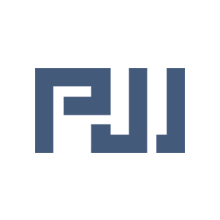 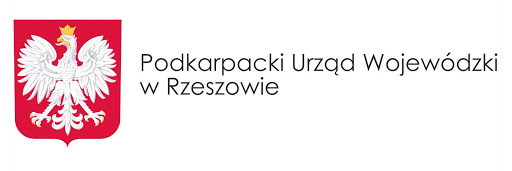 O-XI Wieloosobowe stanowisko pracy do spraw finansowych, organizacyjnych Wydziału, repatriacji, wyznań religijnych oraz mniejszości narodowych i etnicznych
wykonywanie zadań związanych z finansowaniem zadań zleconych z zakresu spraw obywatelskich, w celu pełnego i terminowego opłacania realizacji tych zadań przez jednostki samorządu terytorialnego;
opracowywanie materiałów do projektu budżetu Wojewody w zakresie zadań realizowanych i nadzorowanych przez Wydział, w tym również w układzie zadaniowym – planowanie i zabezpieczenie środków na realizację zadań zleconych z zakresu administracji rządowej dla jednostek samorządu terytorialnego;
sporządzanie wniosków do ministra właściwego do spraw finansów o zwiększenie środków pochodzących z rezerw celowych;
rozpatrywanie wniosków posiadaczy Kart Polaka osiedlających się w Rzeczypospolitej Polskiej o przyznanie świadczenia pieniężnego na częściowe pokrycie kosztów zagospodarowania i bieżącego utrzymania;
rozpatrywanie wniosków starostów o udzielenie dotacji na wypłatę świadczeń pieniężnych dla posiadaczy Kart Polaka osiedlających się w Rzeczypospolitej Polskiej;
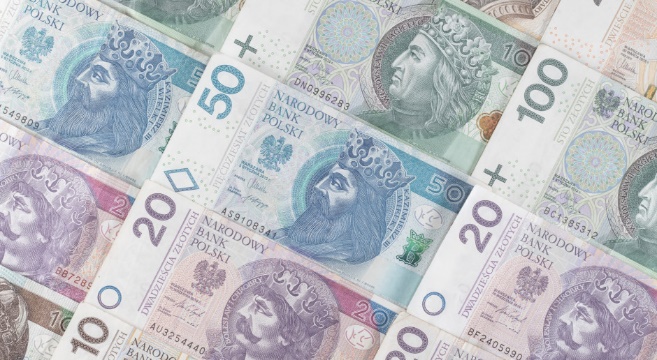 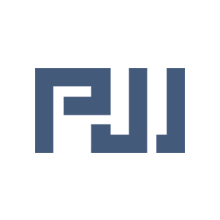 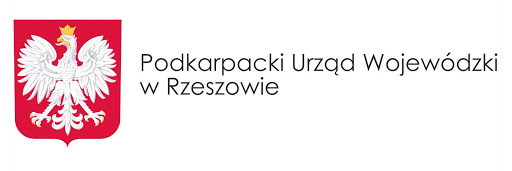 O-XI Wieloosobowe stanowisko pracy do spraw finansowych, organizacyjnych Wydziału, repatriacji, wyznań religijnych oraz mniejszości narodowych i etnicznych
wykonywanie zadań związanych z wydawaniem decyzji o uznaniu za repatrianta;
wykonywanie zadań związanych z rozpatrywaniem wniosków gmin o udzielenie dotacji na zapewnienie lokalu mieszkalnego dla nieokreślonych imiennie repatriantów oraz o udzielenie zwrotu kosztów poniesionych na pokrycie remontów lub adaptacji lokali mieszkalnych dla repatriantów;
prowadzenie spraw związanych z rozpatrywaniem wniosków o udzielenie dotacji na realizację aktywizacji zawodowej repatriantów;
wykonywanie zadań związanych z koordynowaniem na obszarze województwa podkarpackiego działań organów administracji rządowej, realizujących zadania na rzecz mniejszości;
prowadzenie spraw związanych z kontrolą prawidłowości wykorzystania dotacji celowych przekazywanych jednostkom samorządu terytorialnego i organizacjom pozarządowym z budżetu Wojewody na zadania rządowe oraz analizowanie celowości wykorzystania tych dotacji.
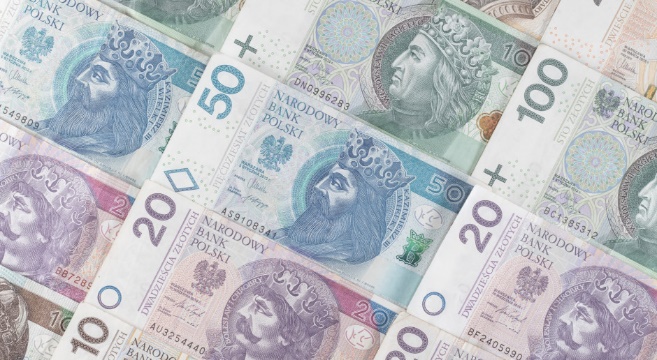 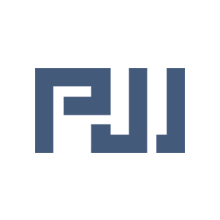 Dane kontaktowe:
Wydział Spraw Obywatelskich i Cudzoziemców
ul. Grunwaldzka 1535-959 Rzeszów
tel.: 17 867-13-28fax: 17 867-19-50e-mail: o@rzeszow.uw.gov.pl
nr pokoju: 328 (sekretariat)

Oddział Obsługi Cudzoziemców 
tel.: 17 867-10-48fax: 17 867-19-50e-mail: cudzoziemcy@rzeszow.uw.gov.pl
Wieloosobowe stanowisko pracy do spraw nadzoru nad rejestracją stanu cywilnego  i ewidencją ludności  oraz obywatelstwa – (O-III)
ul. Grunwaldzka 1535-959 Rzeszów
tel.: 17 867-13-65fax: 17 867-19-50e-mail: o@rzeszow.uw.gov.pl

Dziękuję za uwagę!
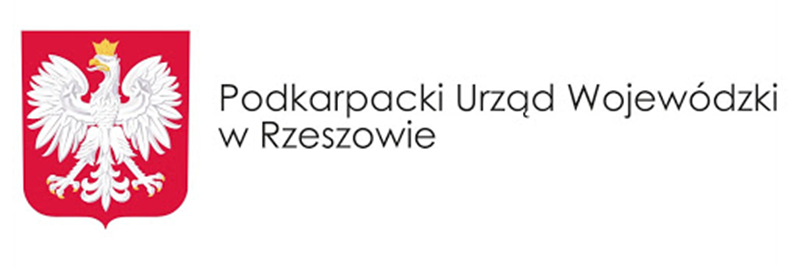